Connect WG
RIPE 77 – Amsterdam
Agenda Connect WG
Opening (Welcome, scribe appointment, agenda, proposed session format)
Uncovering Remote Peering Interconnections at IXPs - George Nomikos - 20 min
MANRS IXP Programme - follow up - Andy Davidson - 15 min
RPKI at route servers - Nick Hilliard, INEX - 10 min
Connect update - Florence Lavroff - 3 min
5a Euro-IX update - Bijal Sanghani - 2 min
5b DE-CIX New York – Renumbering – Heads-up - Thomas King, DE-CIX - 2 min
Open discussion time - 25 min
Closure
Anonymous comments #1
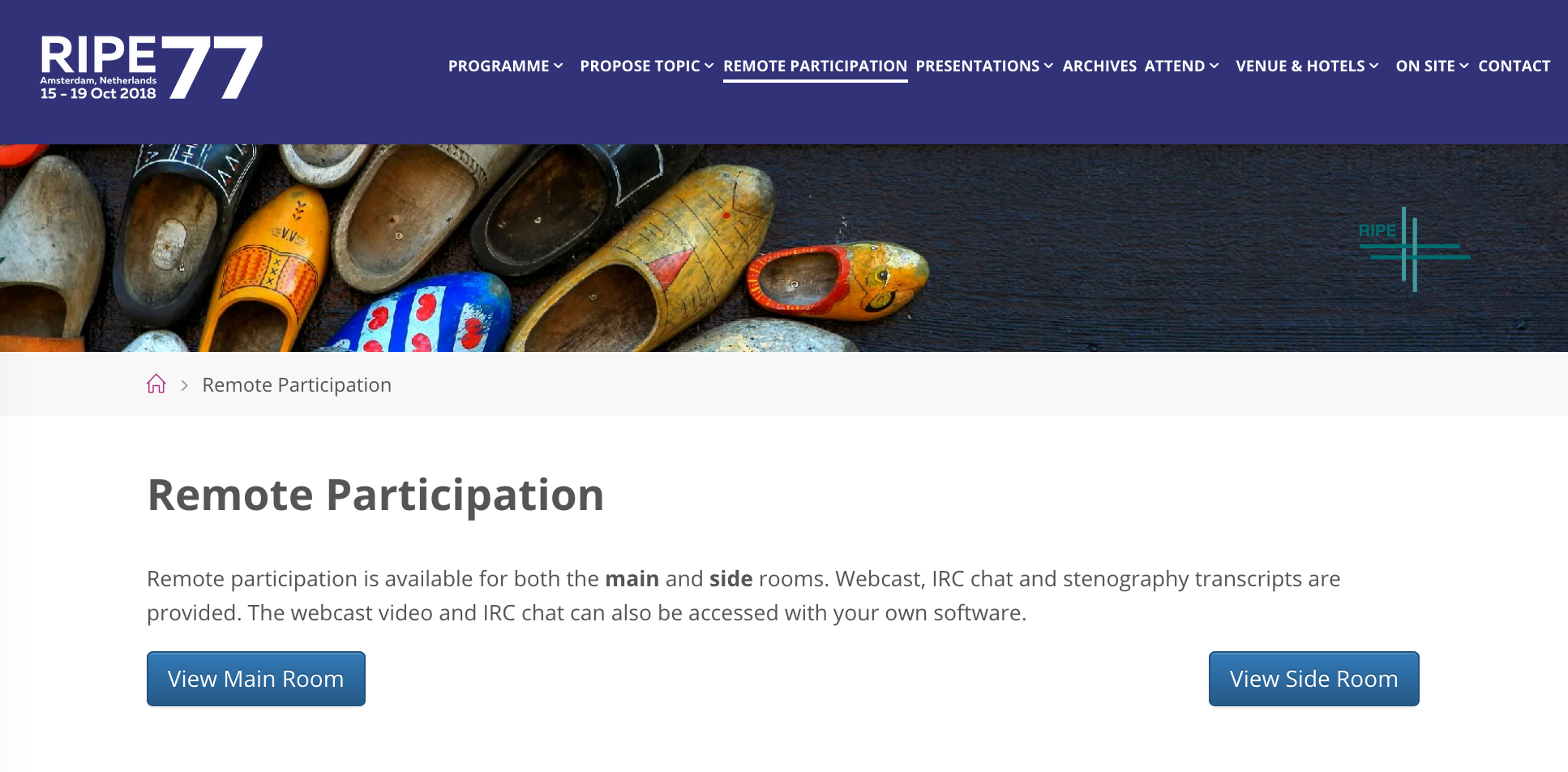 Anonymous comments #2
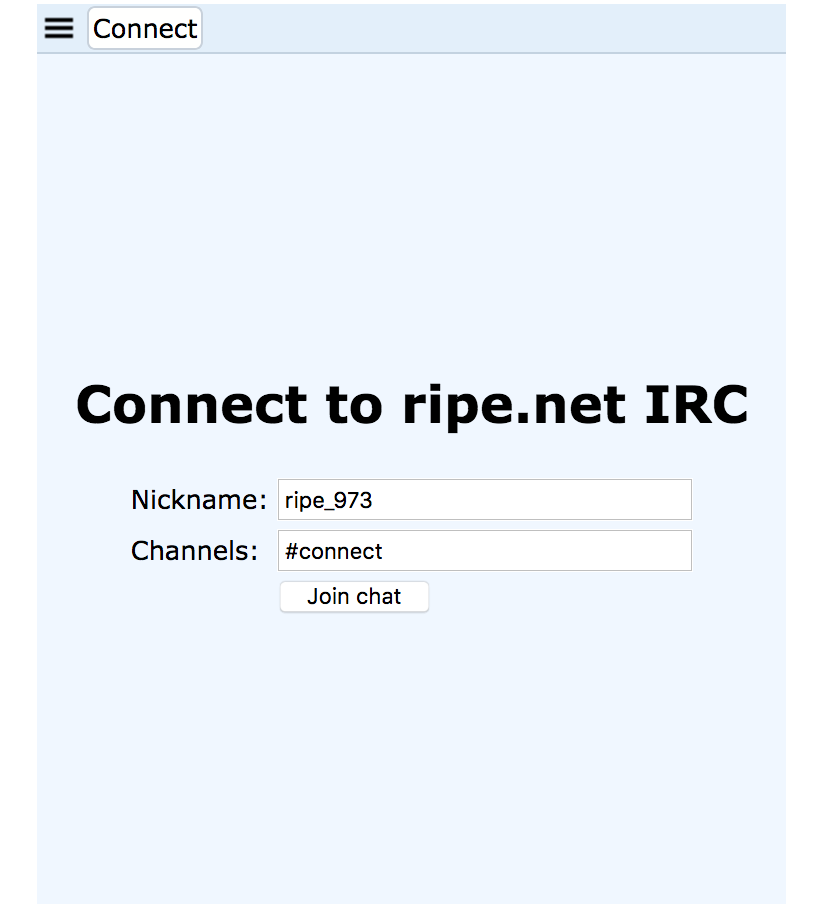 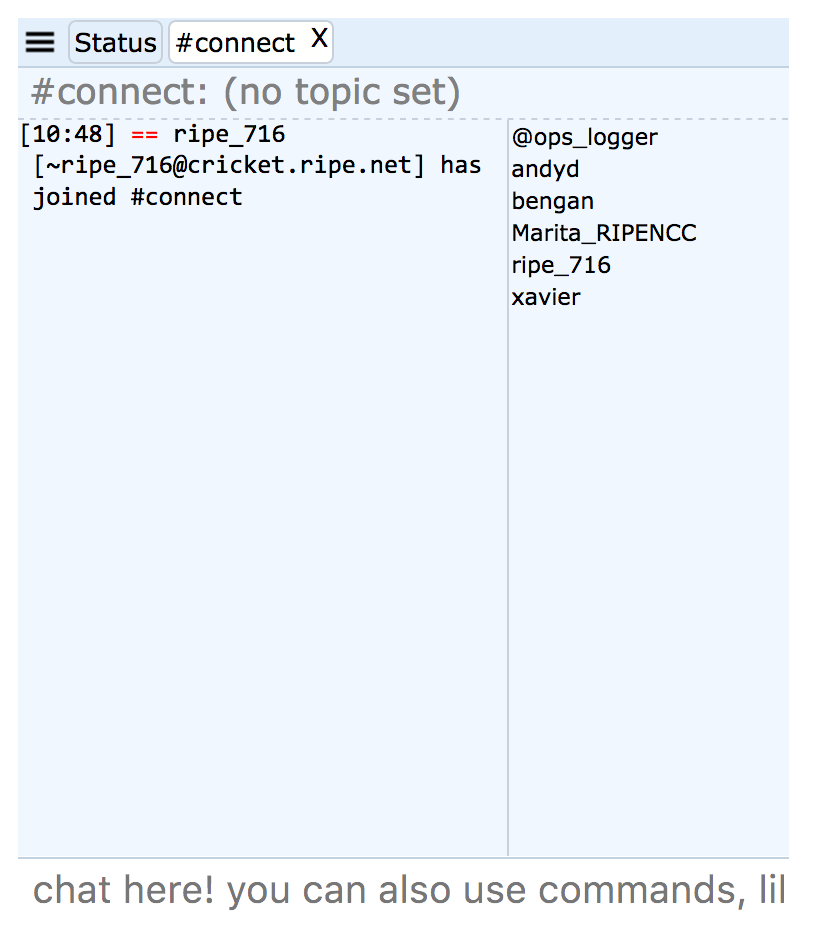